Казахстан – наш общий дом
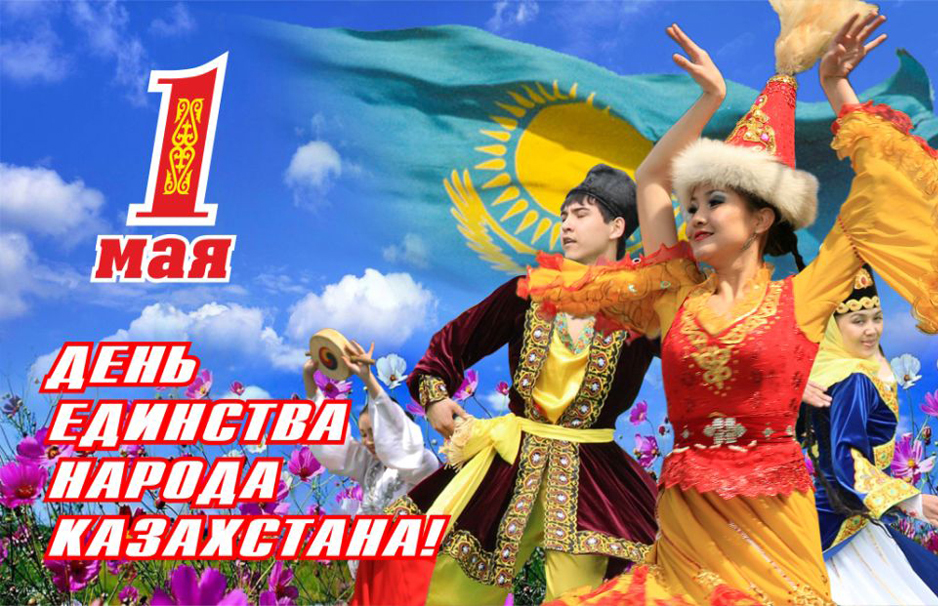 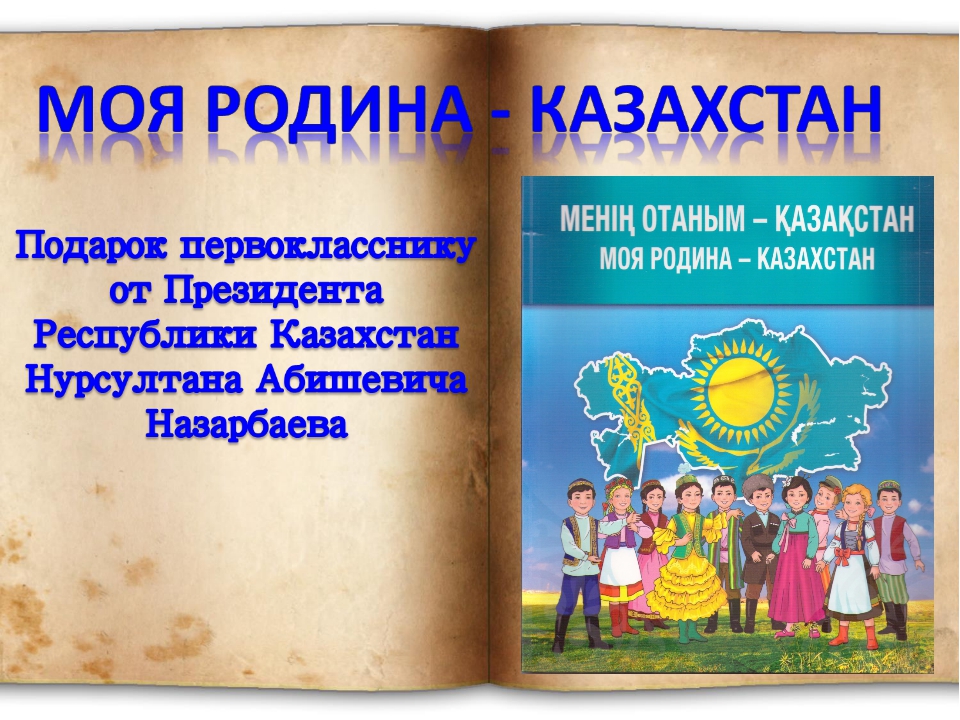 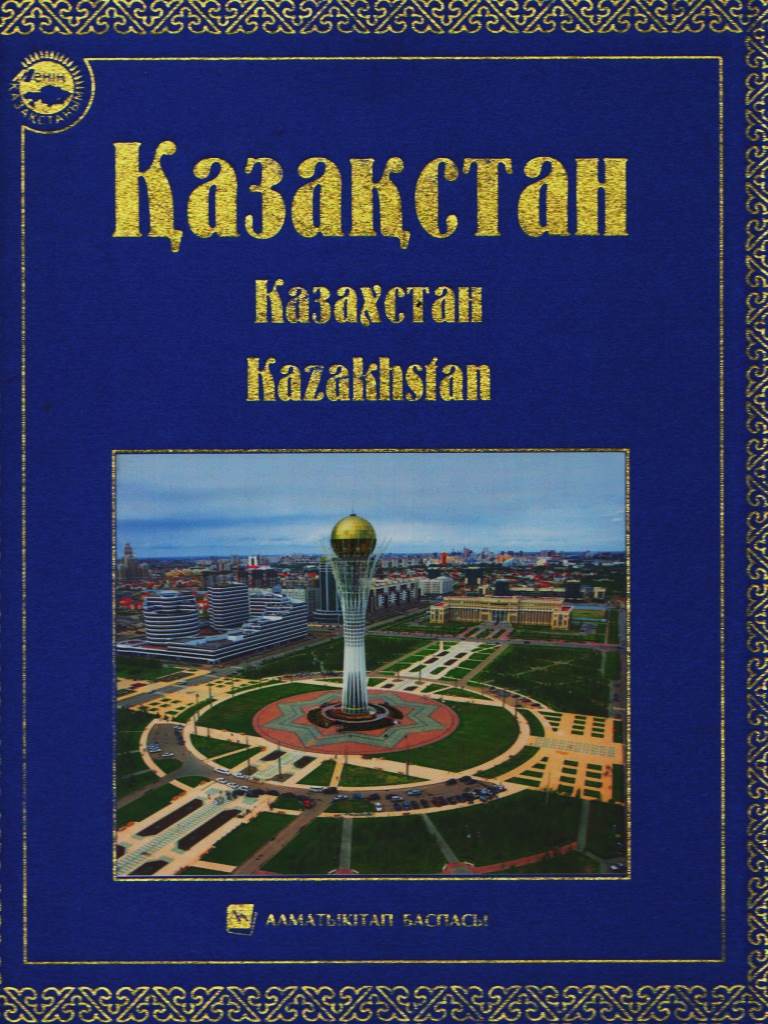 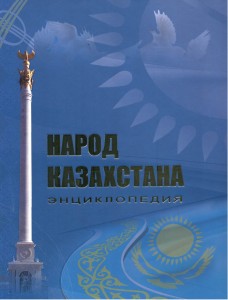 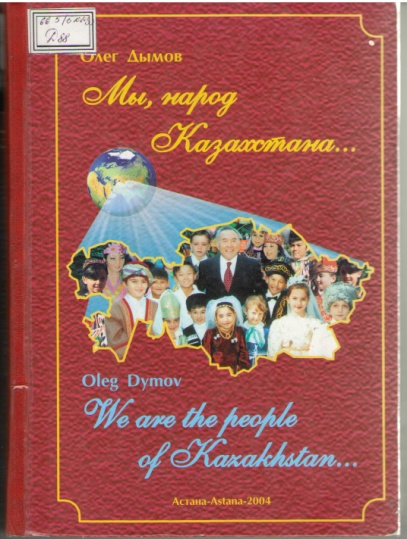 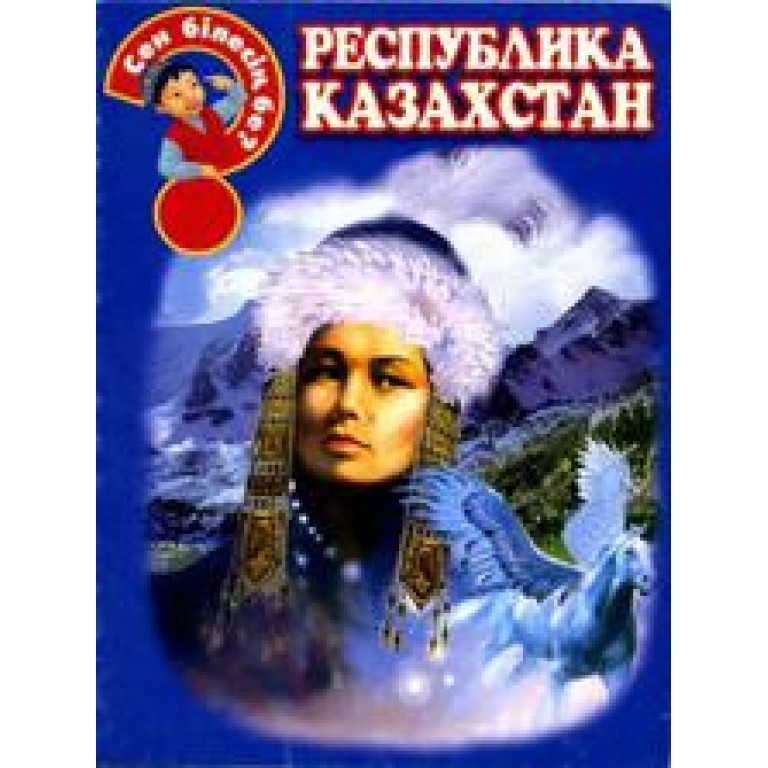 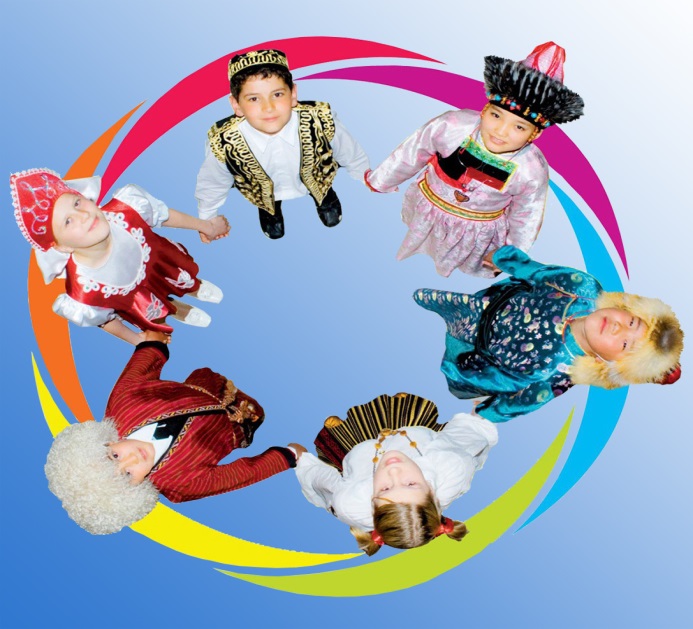 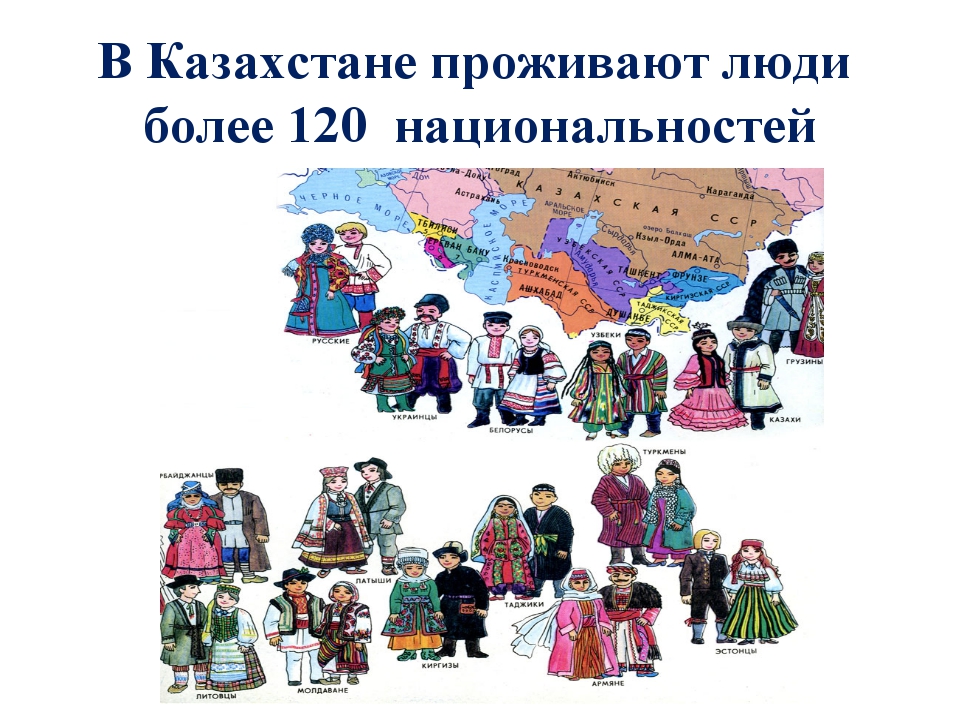 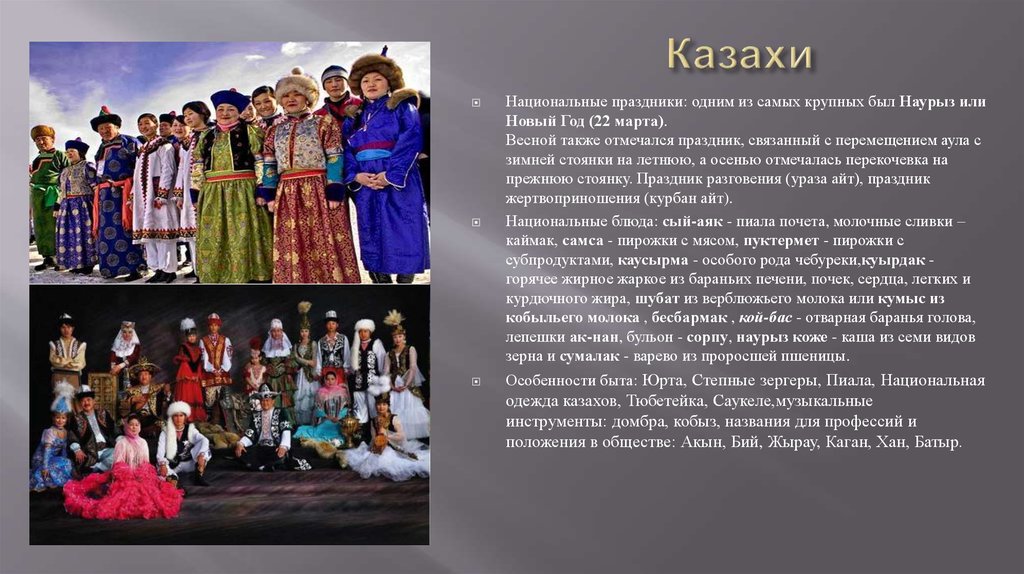 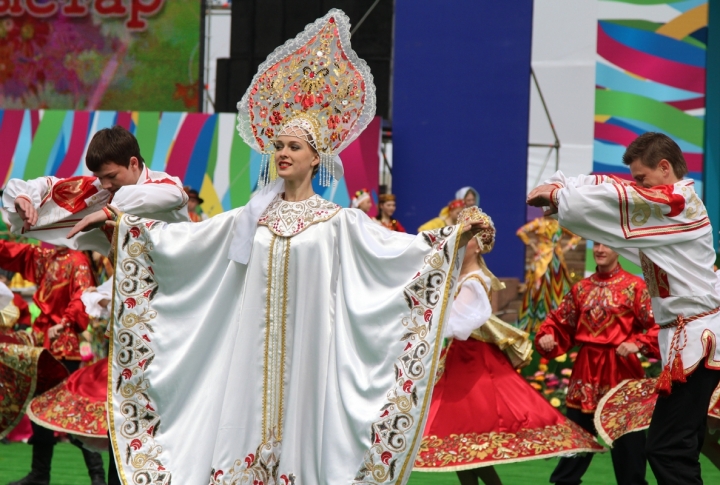 Русские –вторая по численности национальная группа в Казахстане. Проживают преимущественно в Северо – Казахстанской, Восточно – Казахстанской, Карагандинской  и Костанайской областях
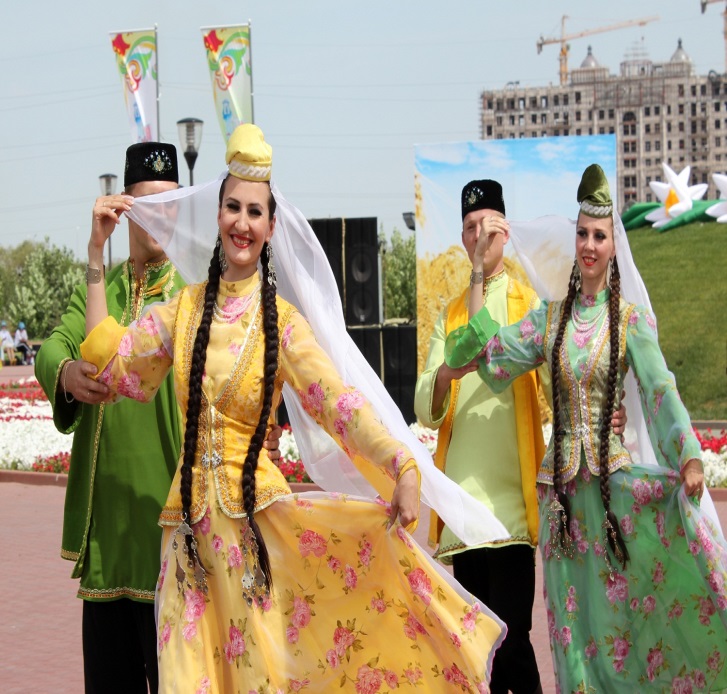 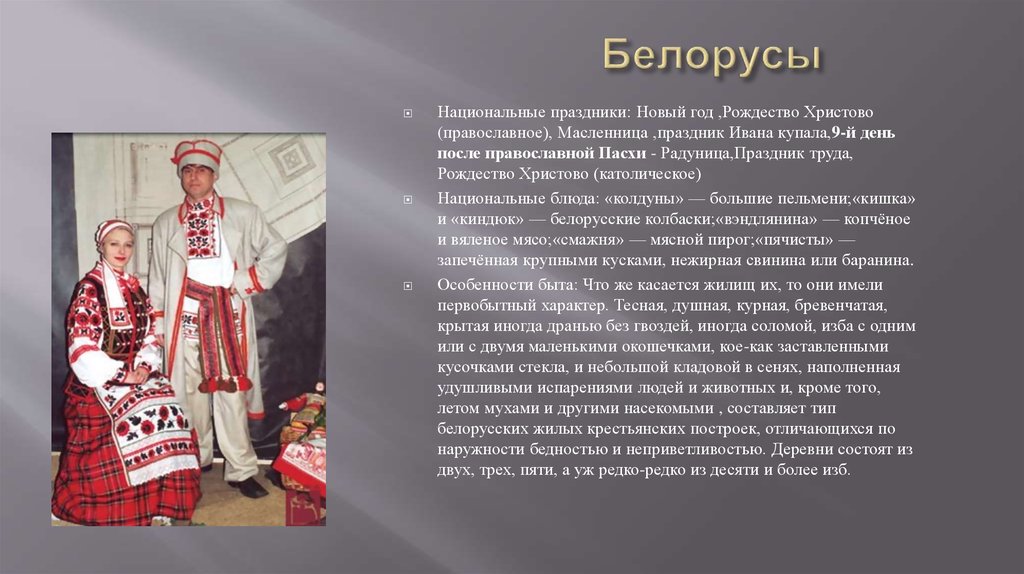 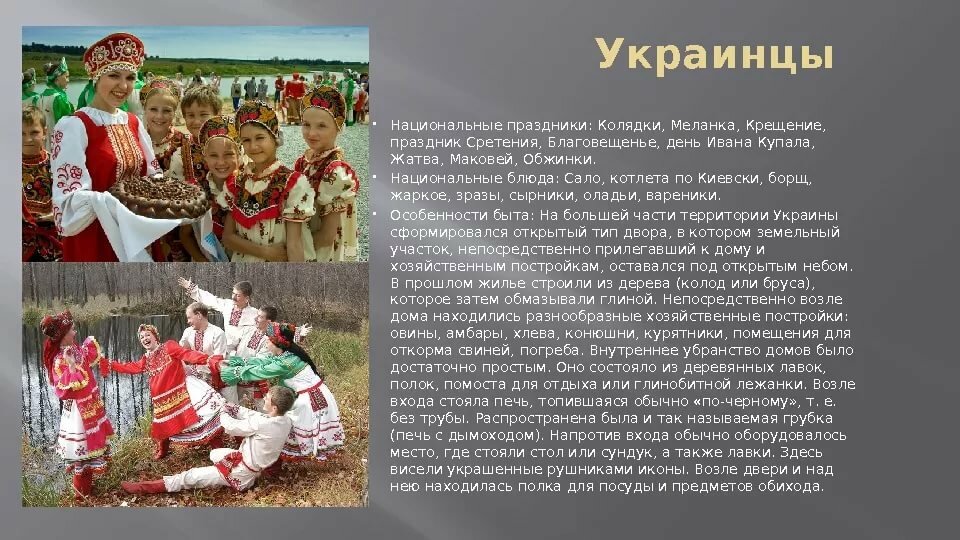 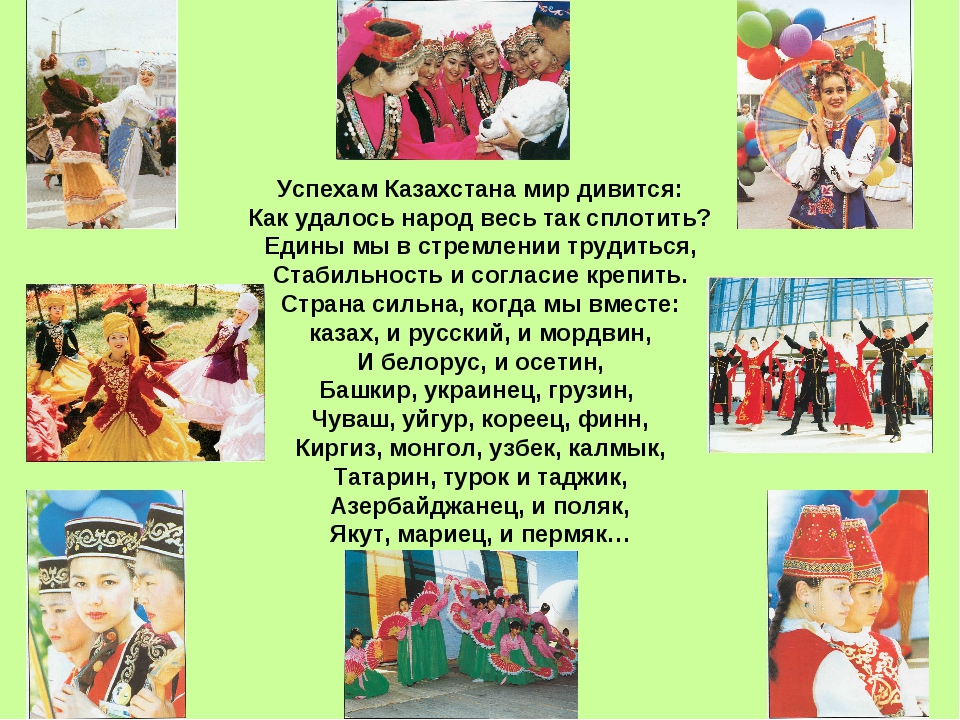 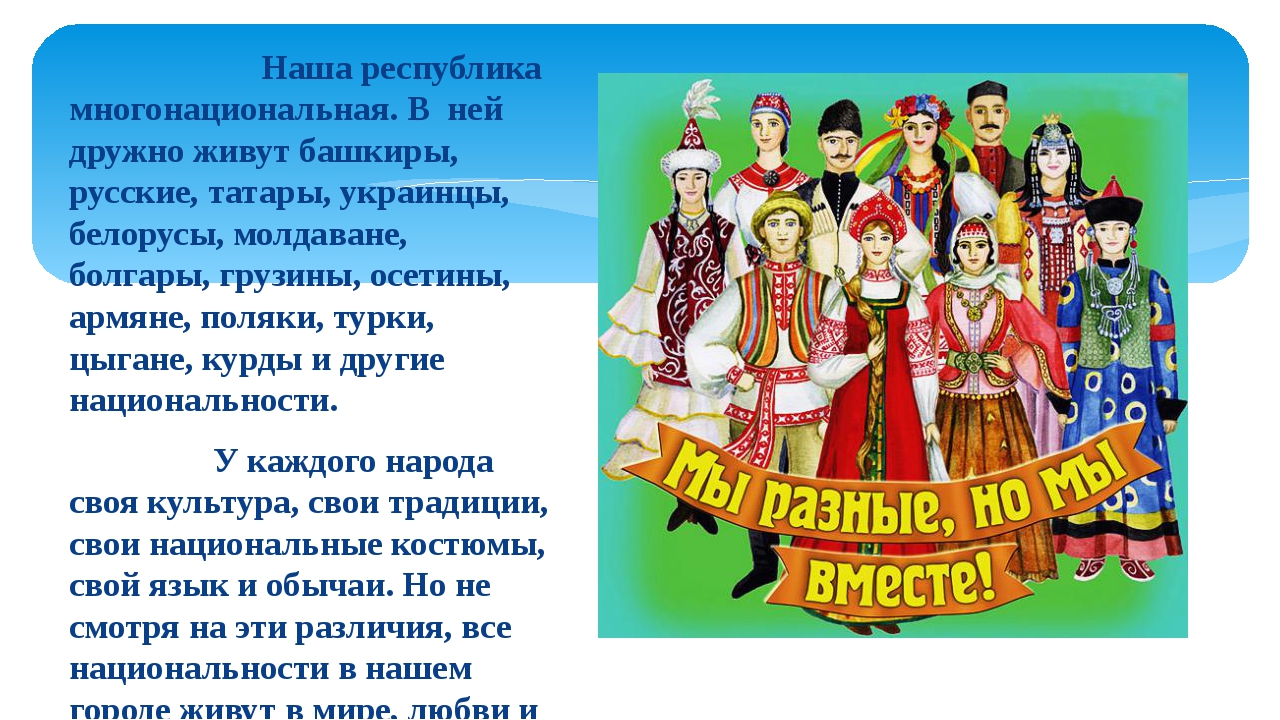